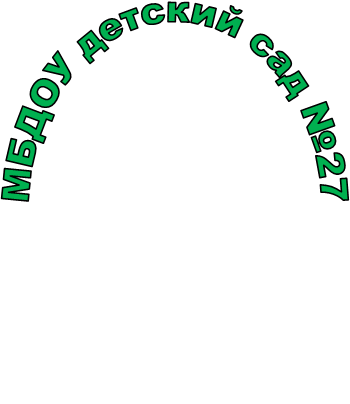 Муниципальное бюджетное дошкольное образовательное учреждение общеобразовательного вида детский сад №27 «Березка»
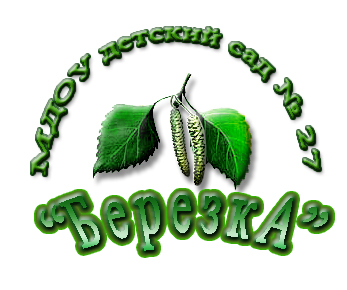 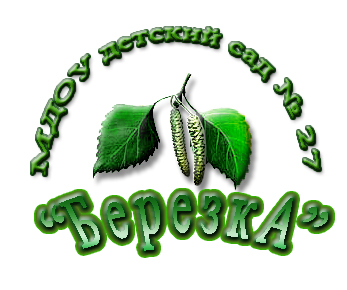 Анисимова Светлана Алексеевна
воспитатель высшей квалификационной категории
г. Старый Оскол Белгородская область
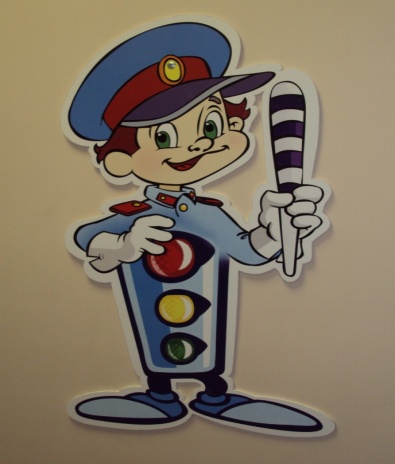 Тема: «Знаки дорожные совсем не сложные»
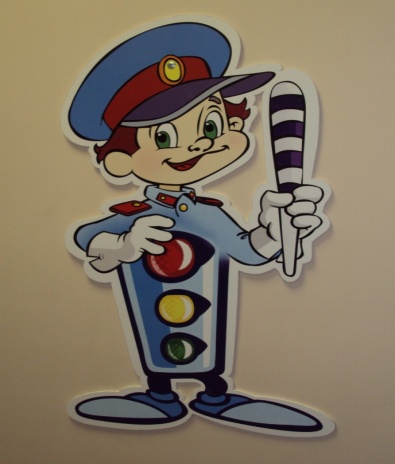 Цель:
Профилактика детского дорожно-транспортного травматизма
Задачи:
Формировать навыки осознанного безопасного поведения на улицах города
Расширять знания детей о правилах поведения пешехода и водителя в условиях улицы
Закреплять у детей представления о труде взрослых через художественное слово
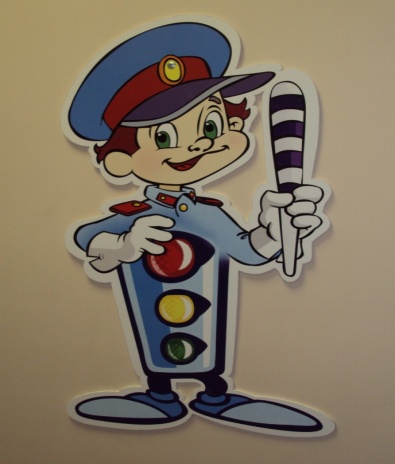 «Дружно за руки возьмемся, и друг другу улыбнемся, будем весело играть раз два три четыре пять»
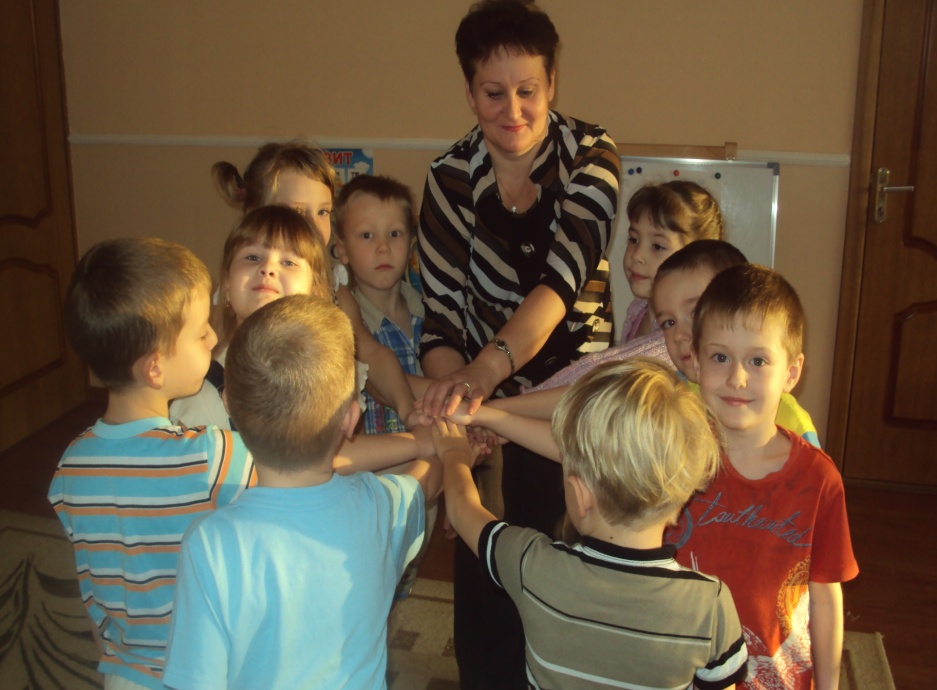 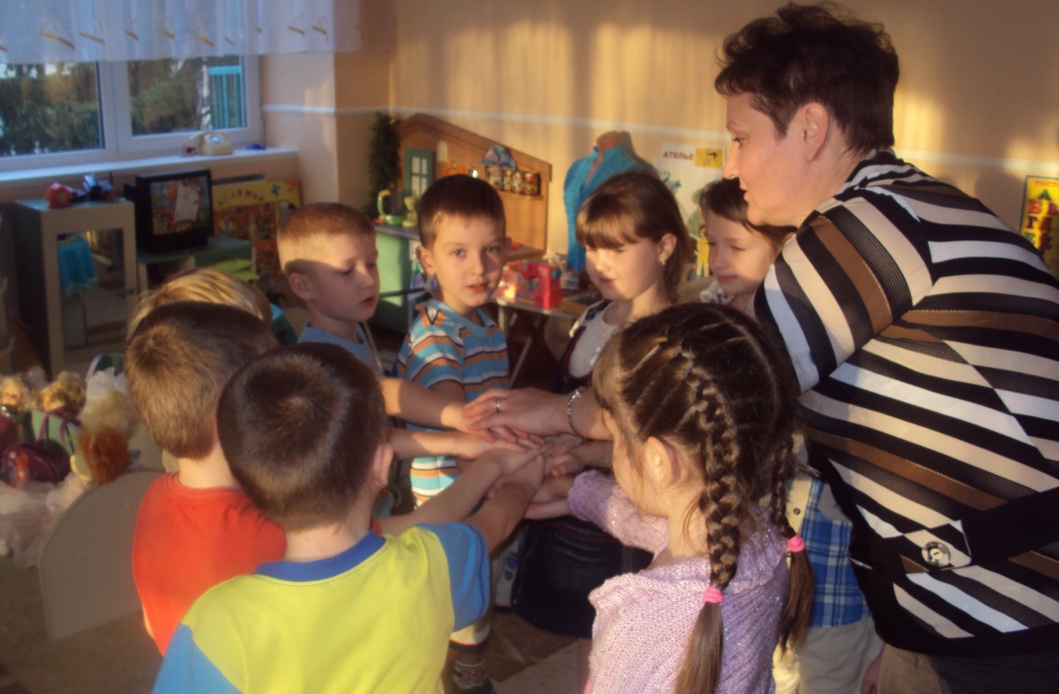 «Едем, едем на машине,  нажимаем на педаль, 
смотрим пристально мы вдаль»
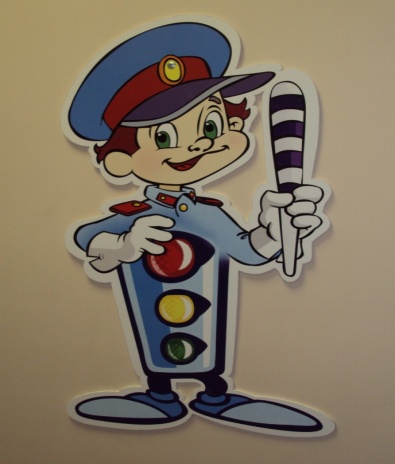 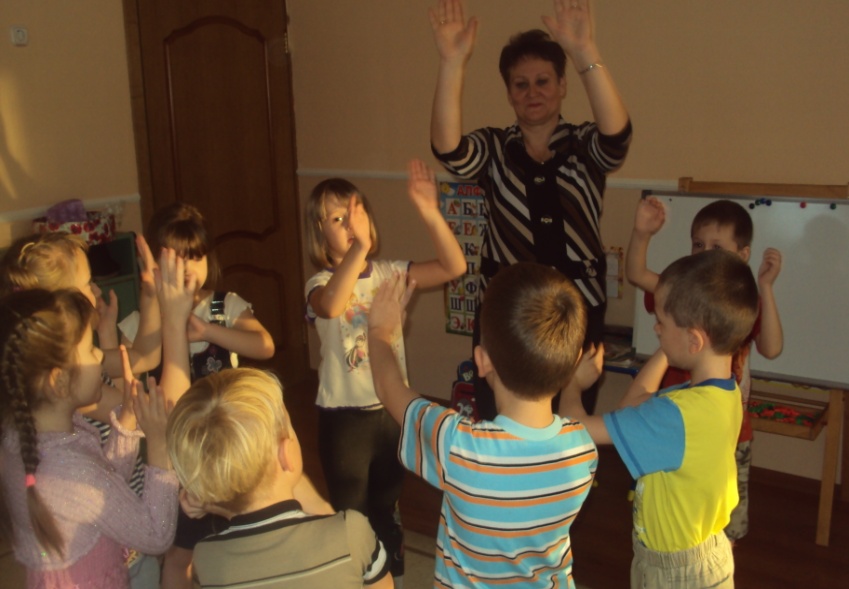 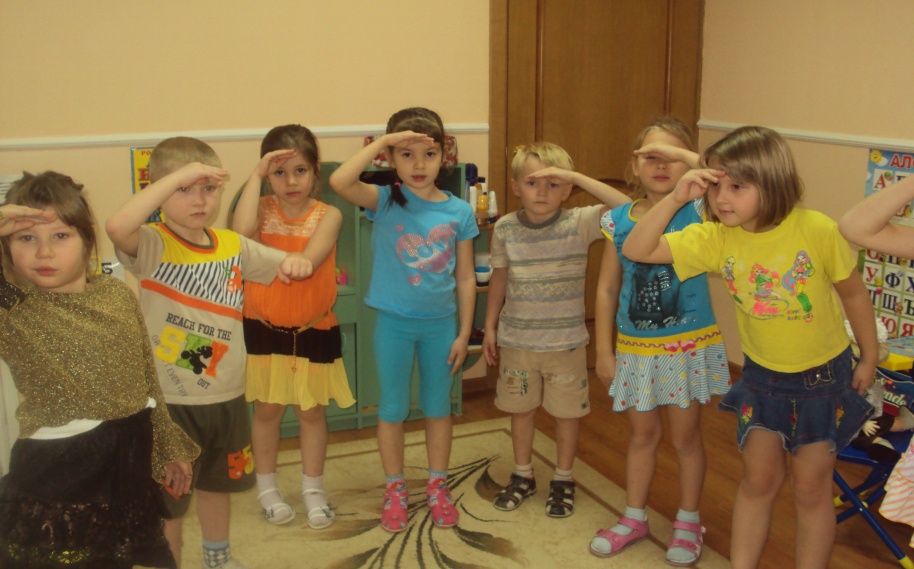 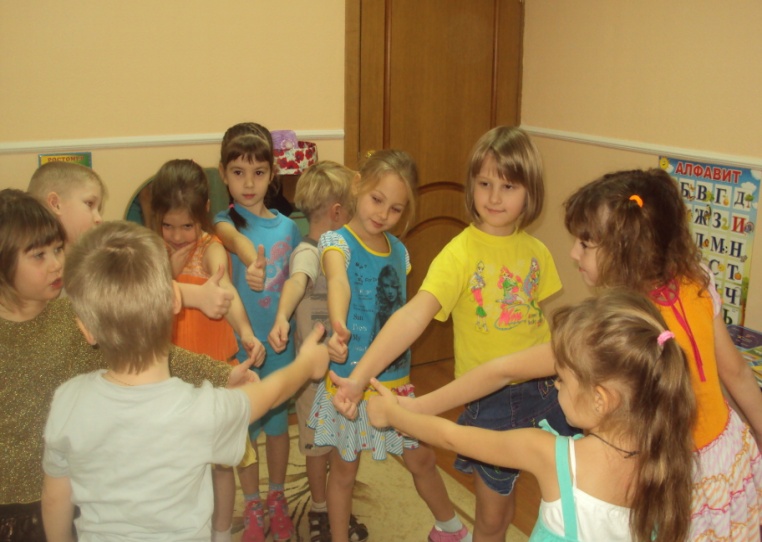 «Дорожные знаки, о них не забудь
Расскажут они, безопасен ли путь»
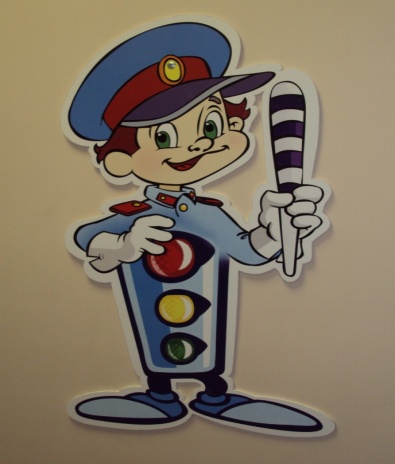 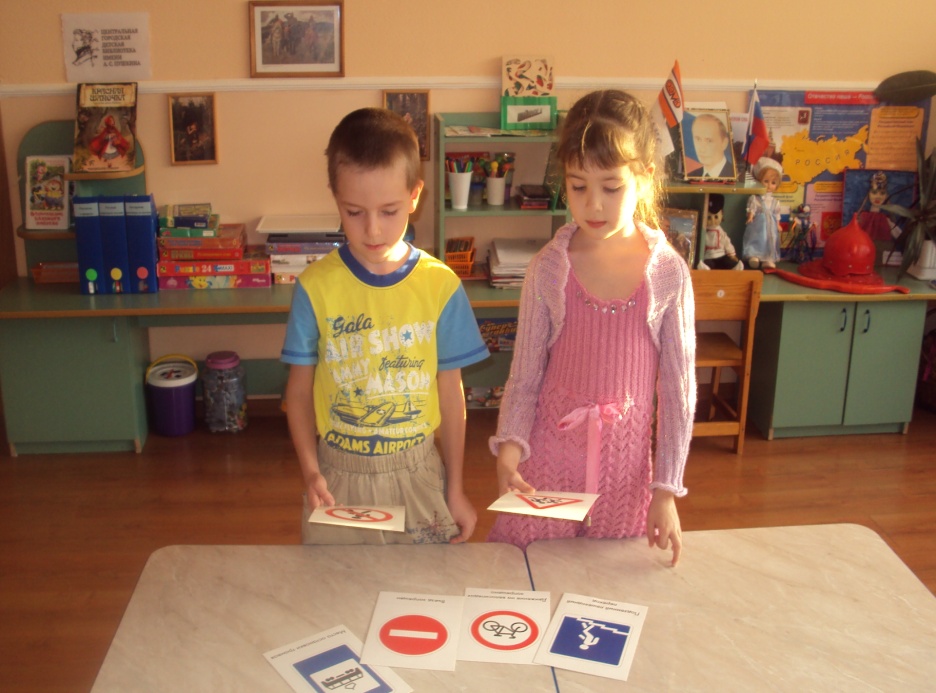 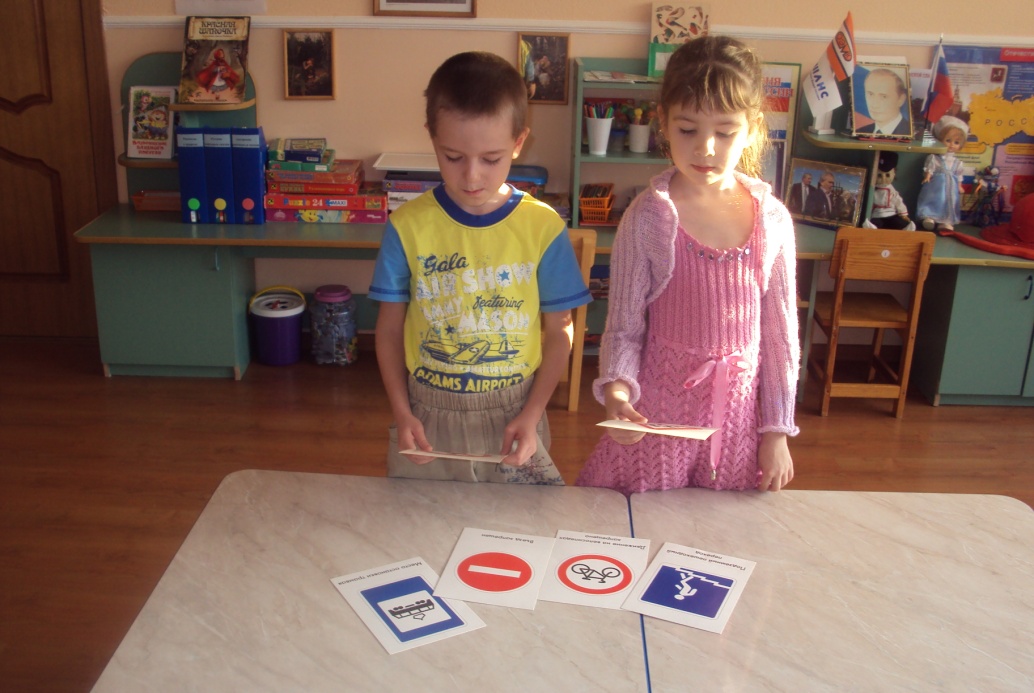 Рисование 
«Наземные виды транспорта»
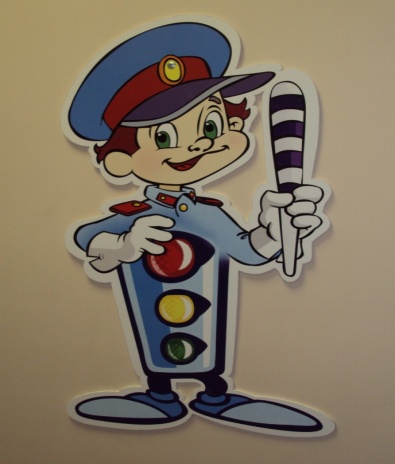 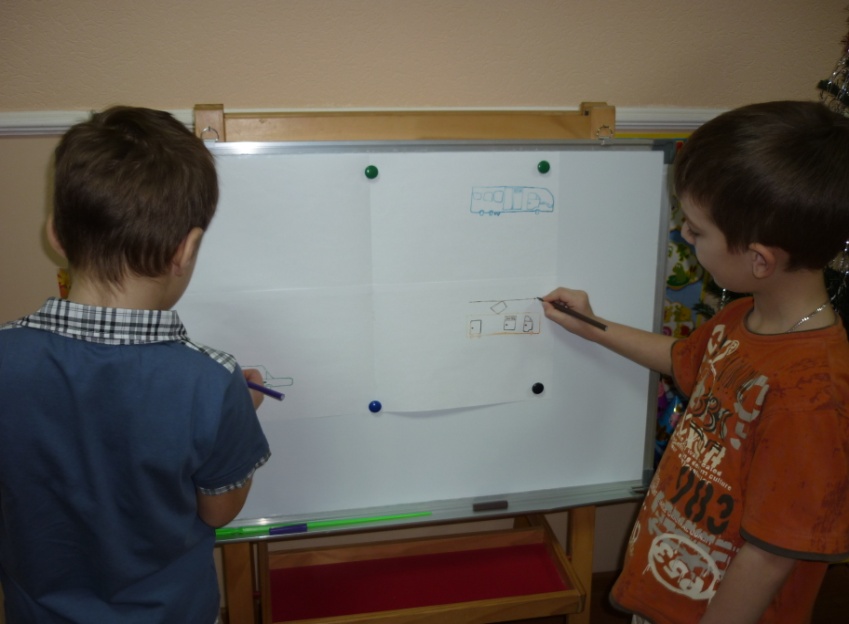 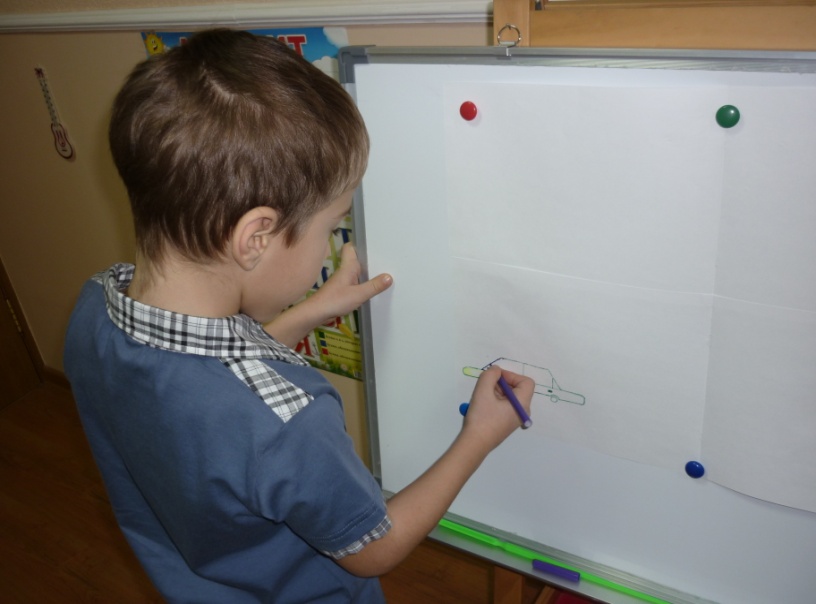 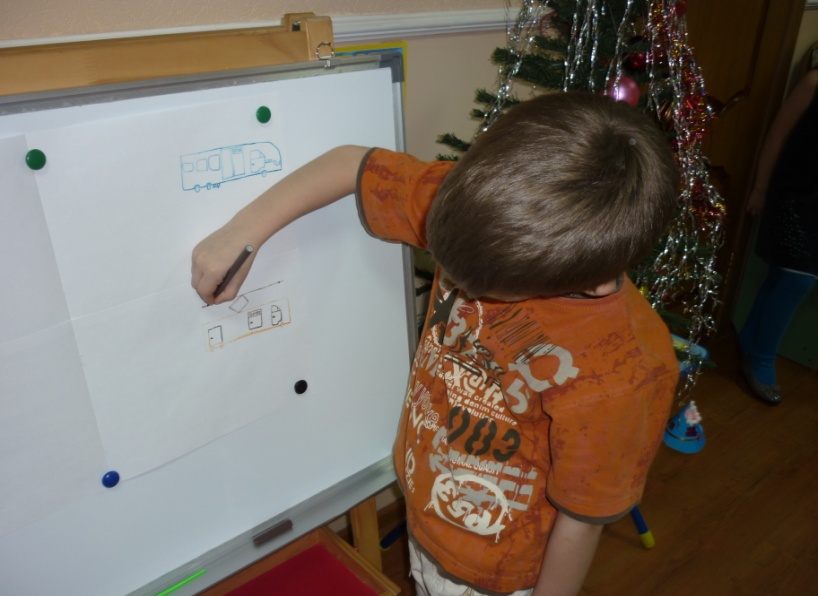 «Мы играем, мы играем»
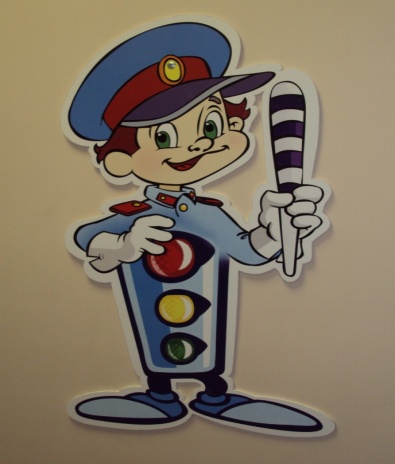 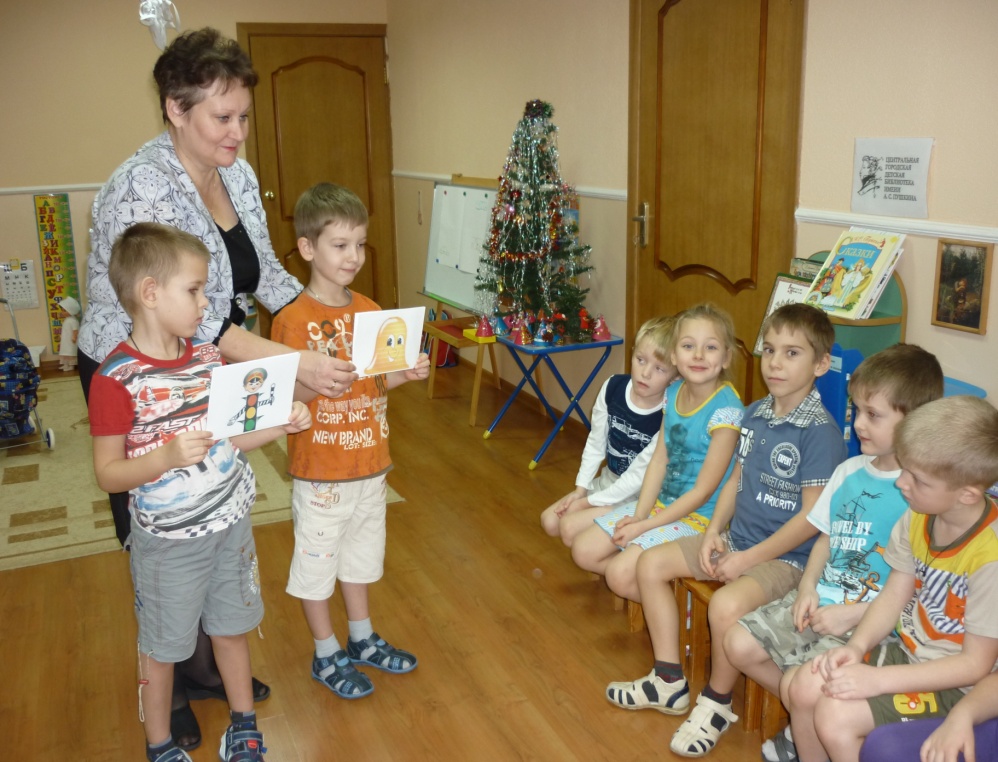 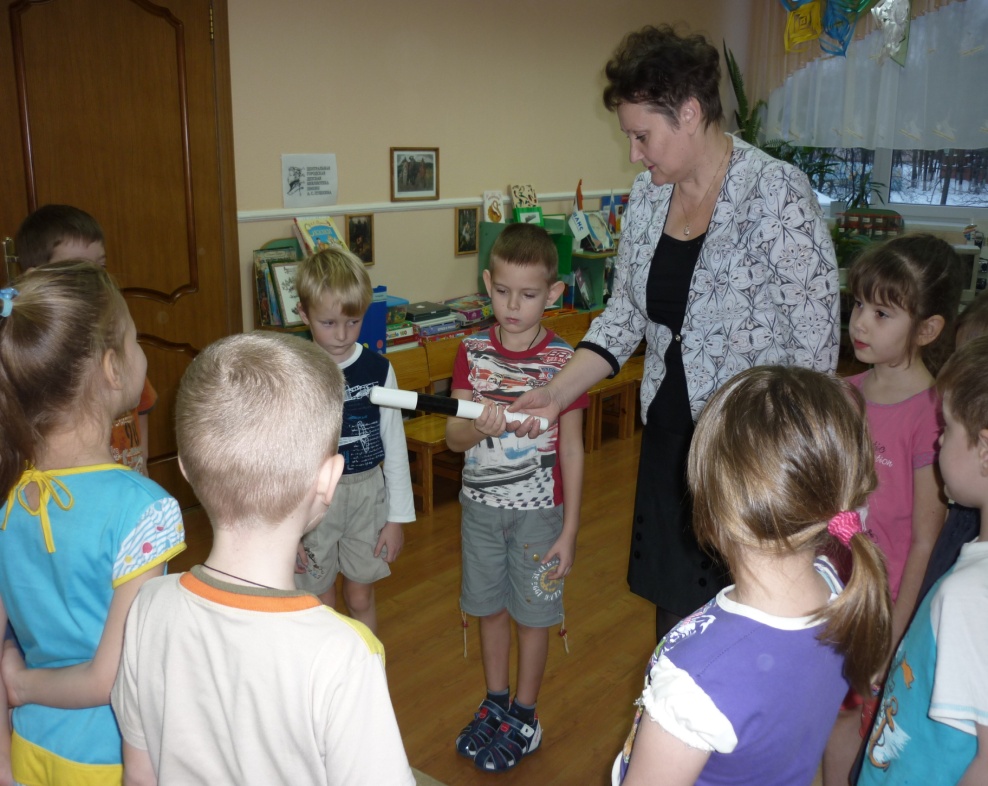 Правила движения каждый
должен знать 
И без промедления их нужно выполнять»
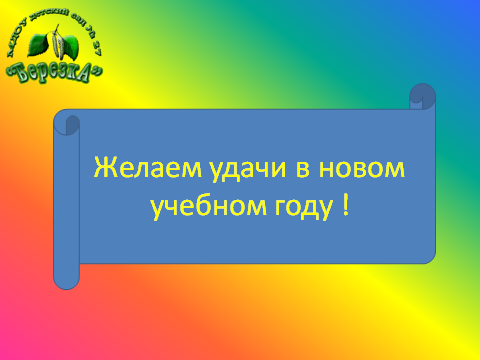 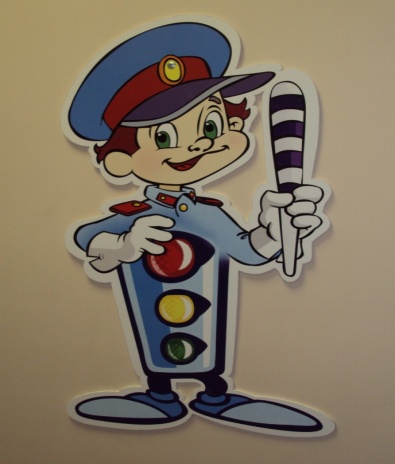 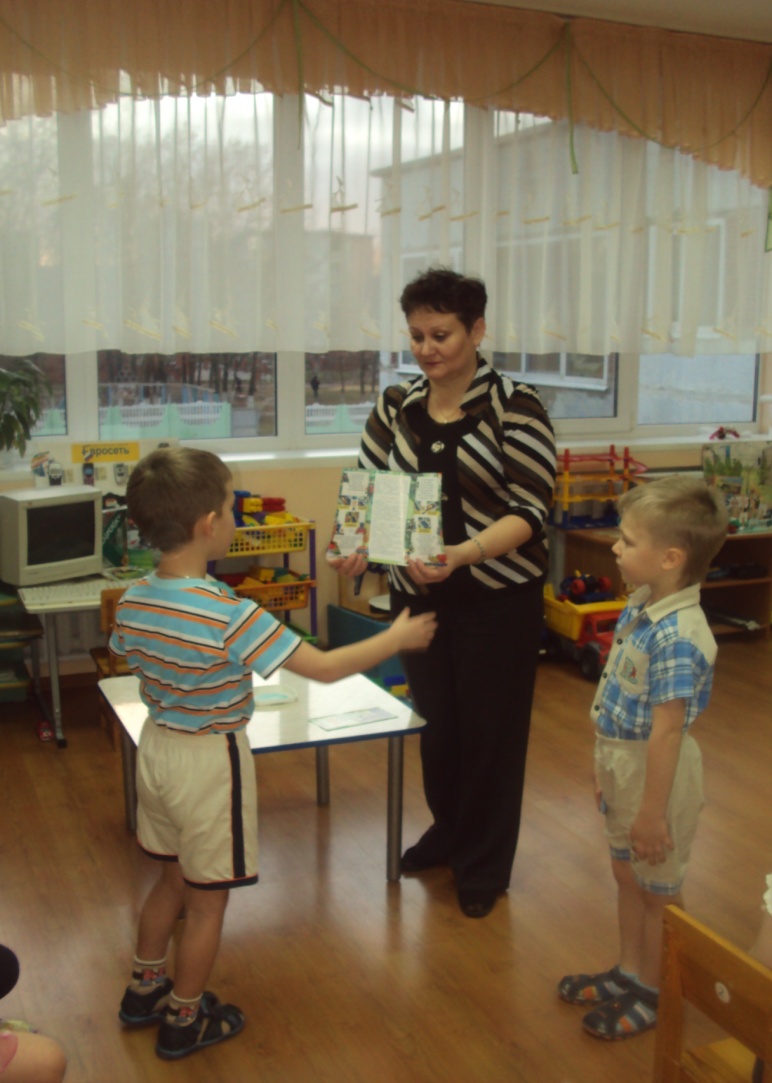 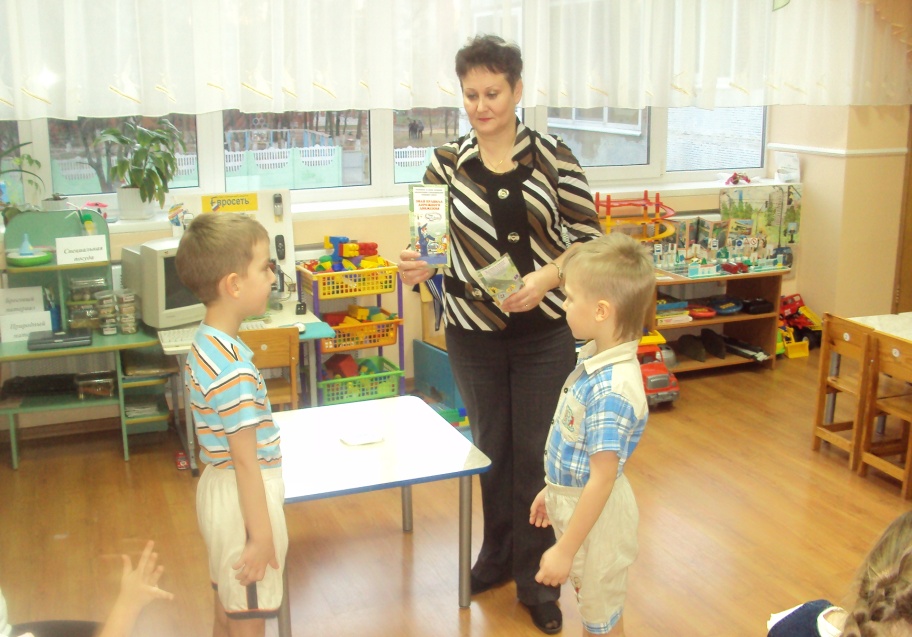